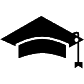 PICTURE
EDUCATION
DEGREE | 20XX – 20XX
Lorem ipsum dolor sit amet, consectetur adipiscing elit. Quisque pulvinar sit amet turpis ut consequat.

DEGREE | 20XX – 20XX
Lorem ipsum dolor sit amet, consectetur adipiscing elit. Quisque pulvinar sit amet turpis ut consequat.

DEGREE | 20XX – 20XX
Lorem ipsum dolor sit amet, consectetur adipiscing elit. Quisque pulvinar sit amet turpis ut consequat.
JOHN DOE
JOB TITLE
About me
12 Regent StreetY200 New-York, NY
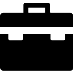 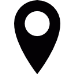 EXPERIENCE
111 222 333
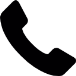 COMPAGNY NAME | 20XX – 20XX - Job Title
Lorem ipsum dolor sit amet, consectetur adipiscing elit. Quisque pulvinar sit amet turpis ut consequat. Lorem ipsum

COMPAGNY NAME | 20XX – 20XX - Job Title
Lorem ipsum dolor sit amet, consectetur adipiscing elit. Quisque pulvinar sit amet turpis ut consequat. Lorem ipsum

COMPAGNY NAME | 20XX – 20XX - Job Title
Lorem ipsum dolor sit amet, consectetur adipiscing elit. Quisque pulvinar sit amet turpis ut consequat. Lorem ipsum

COMPAGNY NAME | 20XX – 20XX - Job Title
Lorem ipsum dolor sit amet, consectetur adipiscing elit. Quisque pulvinar sit amet turpis ut consequat. Lorem ipsum
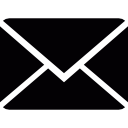 mail@mail.com
Lorem ipsum dolor sit amet, consectetur adipiscing elit. Quisque pulvinar sit amet turpis ut consequat. Lorem ipsum dolor sit amet, consectetur adipiscing elit. Quisque pulvinar sit amet turpis ut consequat. Lorem ipsum dolor sit amet, consectetur adipiscing elit. Quisque pulvinar sit amet turpis ut consequat.
HARD SKILLS
ILLUSTRATOR
PHOTOSHOP
COREL DRAW
DREAMWEAVER
HTML/CSS3
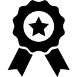 SOFT SKILLS
ACHIEVEMENTS
LOREM IPSUM
LOREM IPSUM
LOREM IPSUM
LOREM IPSUM
LOREM IPSUM
Lorem Ipsum | 20XX
Lorem ipsum dolor sit amet, consectetur adipiscing elit. In faucibus aliquet faucibus. Aenean dapibus justo diam, a rutrum elit.  
Lorem Ipsum | 20XX
Lorem ipsum dolor sit amet, consectetur adipiscing elit. In faucibus aliquet faucibus. Aenean dapibus justo diam, a rutrum elit.